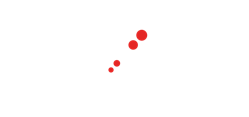 Lexar CFexpress Card Compatible Cameras
Title Here
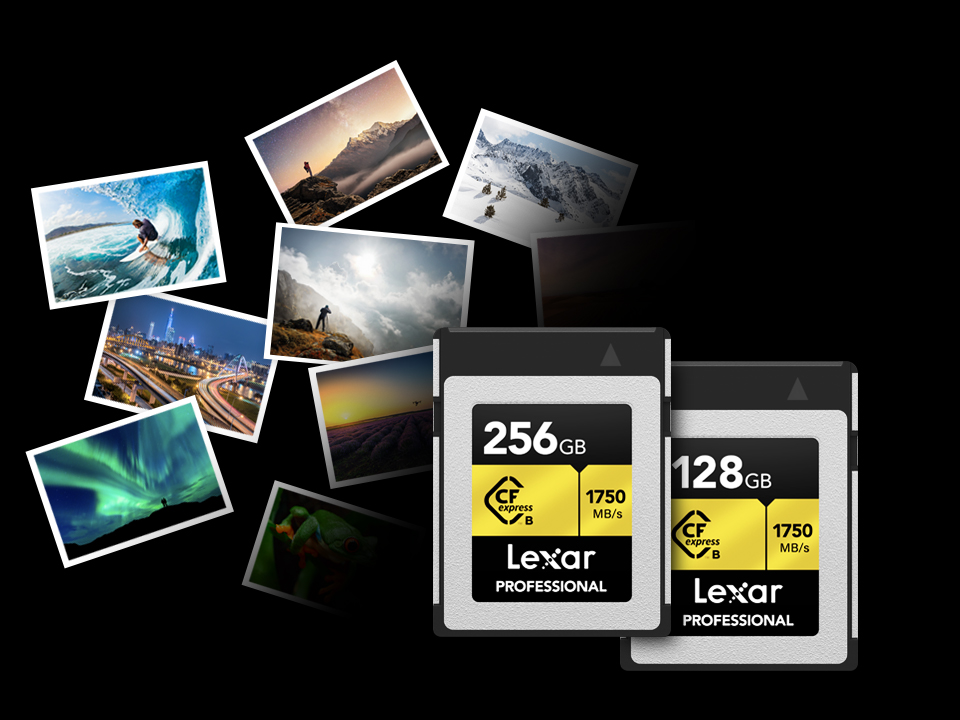 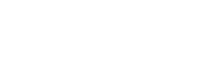 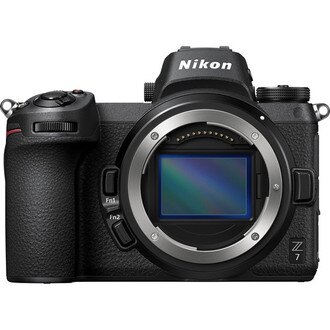 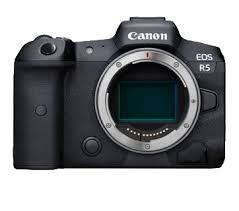 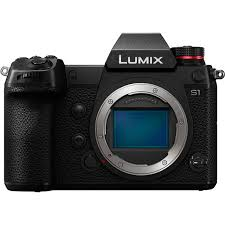 2020.09.08 update
Lexar CFexpress Cards confirmed
Related Official website

Panasonic：
S1/S1R   128GB&256GB
https://av.jpn.support.panasonic.com/support/dsc/connect/cfe/
https://av.jpn.support.panasonic.com/support/global/cs/dsc/connect/cfe/

Nikon： 
Z6/Z7 128GB&256GB
https://www.nikonusa.com/en/nikon-products/mirrorless-cameras/firmware-updates/index.page

Canon: 
R5 128GB&256GB
https://faq.canon.jp/app/answers/detail/a_id/101696/~/%E3%80%90%E3%83%9F%E3%83%A9%E3%83%BC%E3%83%AC%E3%82%B9%E3%82%AB%E3%83%A1%E3%83%A9%E3%80%91eos-r5-%E4%BD%BF%E7%94%A8%E5%8F%AF%E8%83%BD%E3%81%AA%E3%83%A1%E3%83%A2%E3%83%AA%E3%83%BC%E3%82%AB%E3%83%BC%E3%83%89%E3%81%AF%EF%BC%9F

EOS-1D X Mark III 128GB&256GB
https://faq.canon.jp/app/answers/detail/a_id/101122/~/%E3%80%90%E3%83%87%E3%82%B8%E3%82%BF%E3%83%AB%E4%B8%80%E7%9C%BC%E3%83%AC%E3%83%95%E3%82%AB%E3%83%A1%E3%83%A9%E3%80%91eos-1d-x-mark-iii-%E4%BD%BF%E7%94%A8%E5%8F%AF%E8%83%BD%E3%81%AA%E3%83%A1%E3%83%A2%E3%83%AA%E3%83%BC%E3%82%AB%E3%83%BC%E3%83%89%E3%81%AF%EF%BC%9F
*Indicated FW version needed on camera
Confidential
Lexar CFexpress Cards confirmed
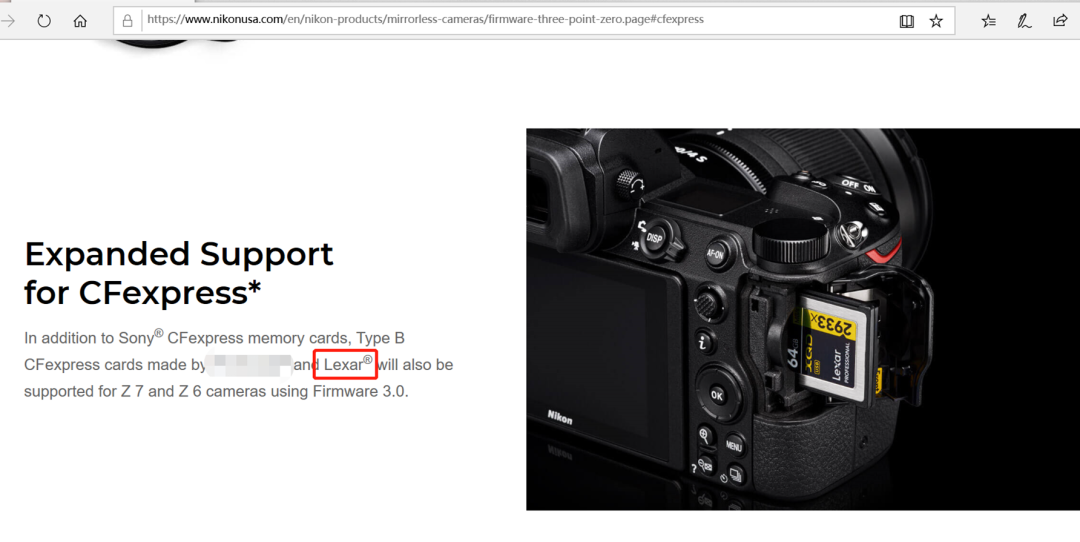 <Screenshot from Nikon official website>
*Indicated FW version needed on camera
Confidential
Lexar CFexpress Cards confirmed
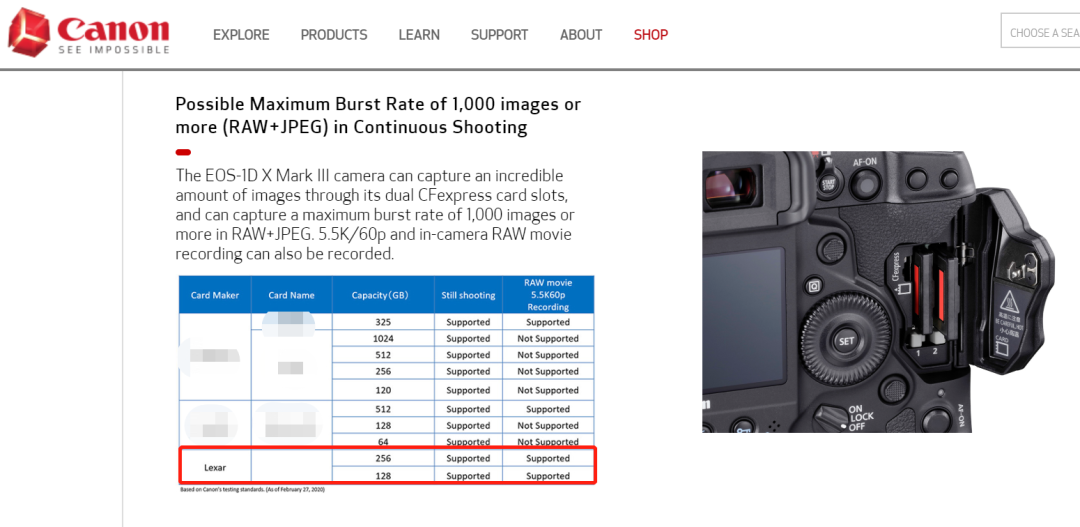 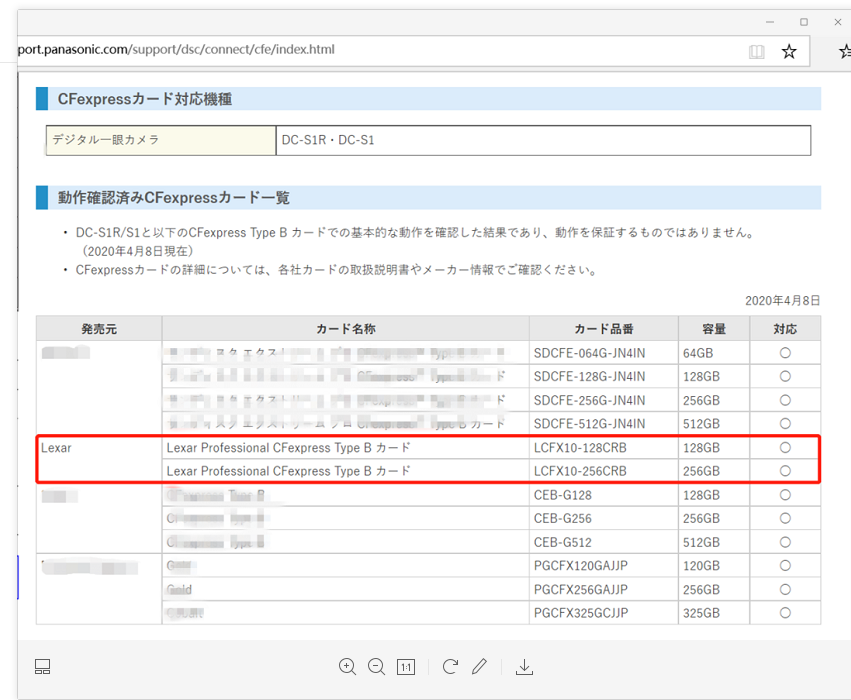 <Screenshot from Canon official website>
<Screenshot from Panasonic official website>
*Indicated FW version needed on camera
Confidential